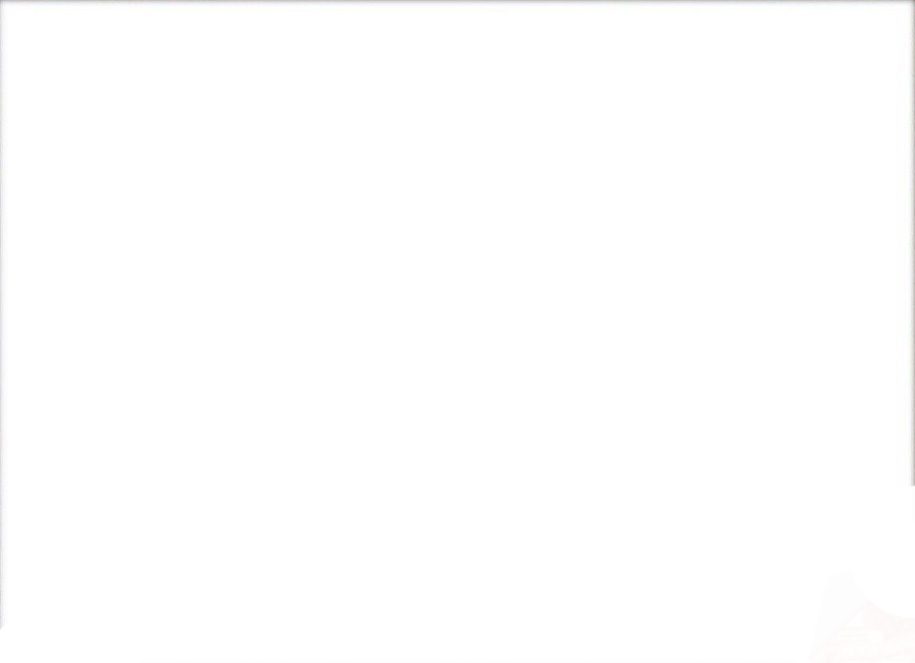 Практичне заняття № 2: 
Природа феноменів «небезпека» та «безпека»
 
Поняття «безпека» і «небезпека».
Форми прояву та види небезпеки.
Класифікація національних інтересів.
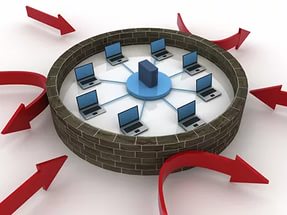 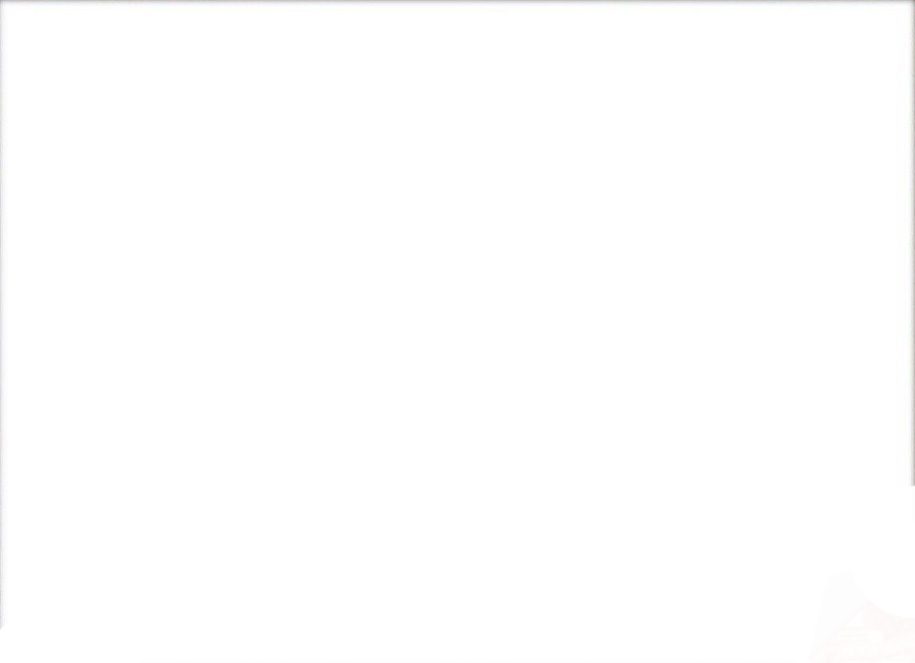 1. Поняття «безпека» і «небезпека».
Небезпека – дія (явище, процес тощо), що заперечує існування живого організму. 
Об'єктивно-суб'єктивний характер небезпеки. Будучи суб'єктною формою, небезпека за змістом може мати як суб'єктивний, так і об'єктивний характер. 
З огляду на це небезпека за змістом завжди має об'єктивно-суб'єктивний характер. Водночас співвідношення суб'єктивності і об'єктивності може бути досить різними. Це означає, що одна й та сама дія (явище, процес тощо) може отримати з боку суб'єкта різну оцінку. 
При цьому небезпечним може бути не тільки якась зовнішня дія, що заперечує існування суб'єкта, а й відсутність дії або умов, життєво важливих для цього існування. 
Варто також зазначити, що небезпека не тотожна виключно негативній оцінці дії (процесу, явища тощо). За природою феномен небезпеки має також і позитивне для збереження життя суб'єкта значення, оскільки в разі належної оцінки чинників, які зумовлюють негативні для його існування наслідки, це дає йому можливості сформувати й адекватне ставлення (дію) щодо того чи іншого чинника (предмета, процесу, явища тощо).
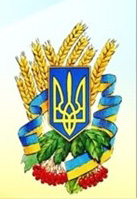 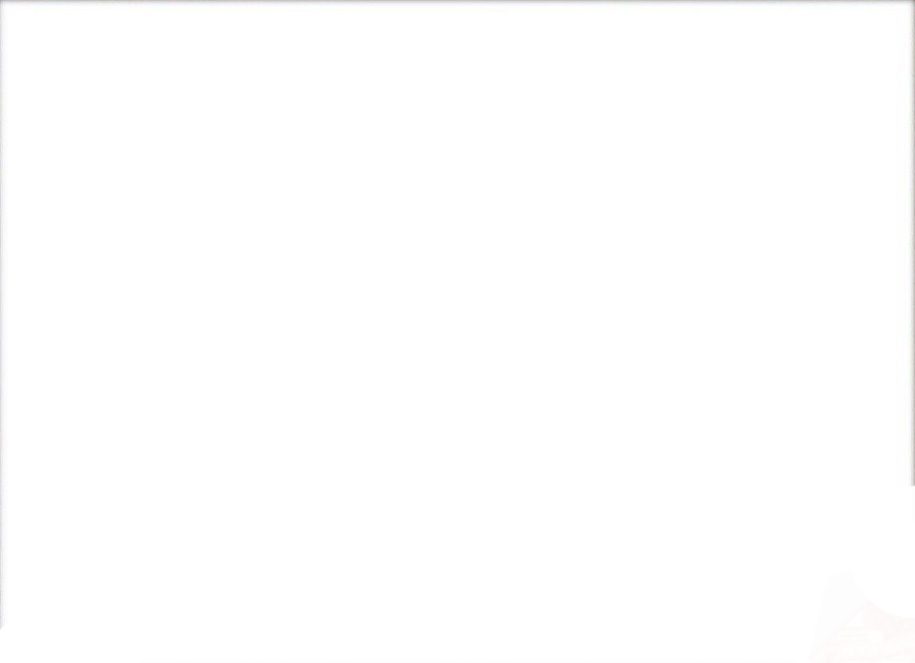 Крім того, принципово важливим є й те, що людина, на відміну від інших живих організмів, має можливість не тільки оцінювати ті чи інші фактори як небезпеки, а й сприймати їх опосередковано, тобто переносити свою оцінку на інші об'єкти. 
Наприклад, людина може визначати небезпеку стосовно інших людей, державних інститутів, суспільства загалом. Але і в цьому разі оцінювання того чи іншого фактору небезпеки залишається визначенням (інтерпретацією) саме людини. Тому важливо акцентувати увагу на тому, що один і той самий фактор (дія, явище, процес тощо) зазвичай оцінюється людиною залежно від її ціннісних орієнтацій, політичних чи професійних уподобань тощо як небезпечний чи як безпечний. 

По-перше, небезпека є суб'єктною формою оцінки того чи іншого фактору (дії, явища, процесу тощо), який ідентифікується та оцінюється суб'єктом.
По-друге, одну і ту саму дію (явище, процес тощо) людина може оцінювати по-різному в контексті її інтерпретації як небезпеки, у тому числі й її причини, наслідки, масштаби тощо.
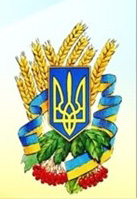 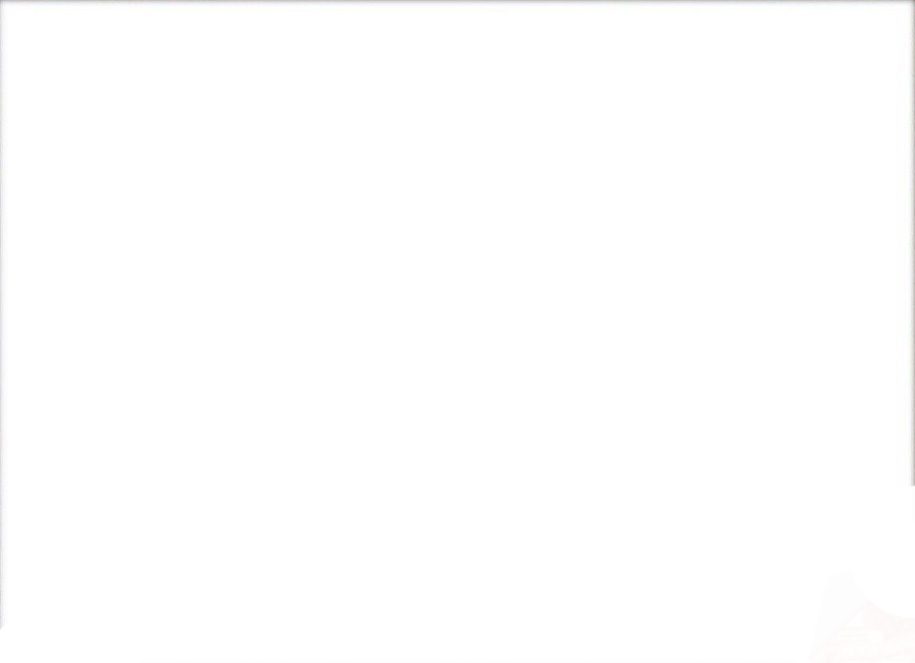 Форми прояву та види небезпеки.
Соціальна система – сукупність соціальних явищ і процесів, що перебувають у відносинах і зв’язках між собою і створюють певний цілісний соціальний об'єкт. 
Для соціальних систем форми прояву небезпеки можуть бути різними. Виокремлюють, наприклад, небезпеки в економічній, політичній, соціальній, гуманітарній сферах життєдіяльності, небезпеки загальнодержавного та регіонального значення, небезпеки довго- чи короткотривалого характеру.
Види небезпек для соціальних систем
Зовнішня небезпека для об'єкта (соціальної системи) – це можливість якого-небудь чинника або їх сукупності, що перебувають поза межами структури об'єкта, за певних умов справити негативний вплив на нього і завдати йому певної шкоди, наприклад, погіршити його стан або викликати небажану динаміку розвитку.
Внутрішня небезпека для об’єкта – це можливість якого-небудь елементу його структури (або їх сукупності) за певних умов завдати шкоди об’єкту із середини.
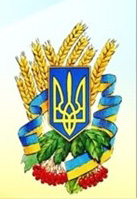 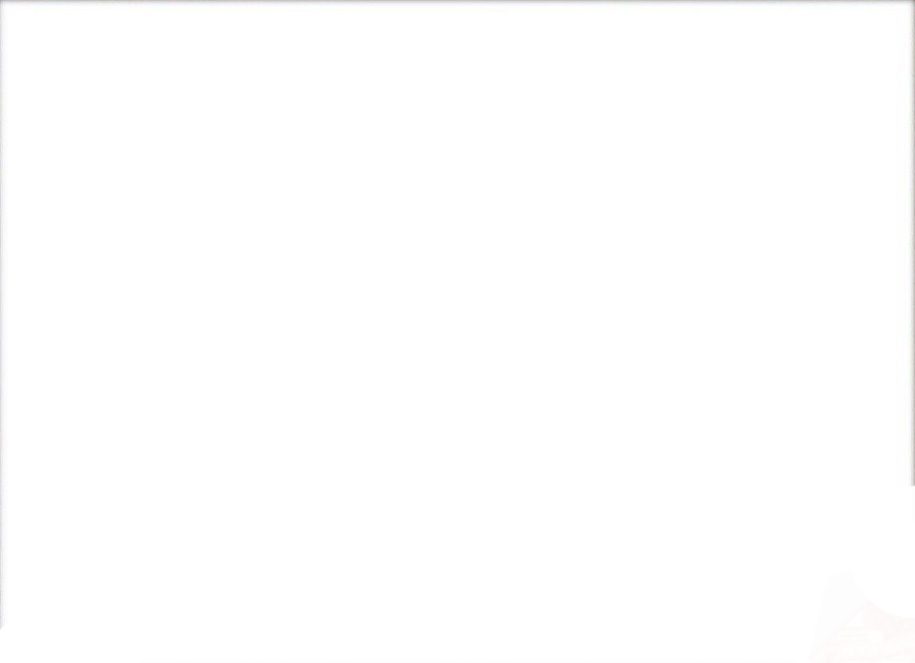 Підходи до оцінки стану суб'єкта небезпеки.
Для оцінки стану суб'єкта небезпеки треба враховувати низку чинників: 
характер прояву небезпеки (це дає змогу відповісти на запитання: небезпека є потенційною чи реальною?); 
ступінь (міра) можливої руйнівної дії суб'єкта, тобто завдання шкоди об'єктові.
рівні можливого збитку (шкоди), наприклад:
незначна небезпека, коли існує здатність суб'єкта небезпеки завдати незначної шкоди тому іншому об'єкту (індивіду, соціальній групі, державі тощо);
середня небезпека – здатність суб'єкта небезпеки завдати такої шкоди об'єкту, коли стає неможливим його нормальне функціонування, а саме, коли виникають суттєві труднощі у виконанні життєво важливих для нього функцій;
висока небезпека – здатність суб'єкта небезпеки завдати такої шкоди об'єкту, коли стає практично неможливим виконання життєво важливих для нього що, зрештою, може призвести його до загибелі.

Звідси важливість адекватних управлінських рішень.
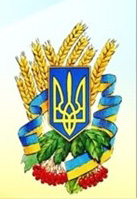 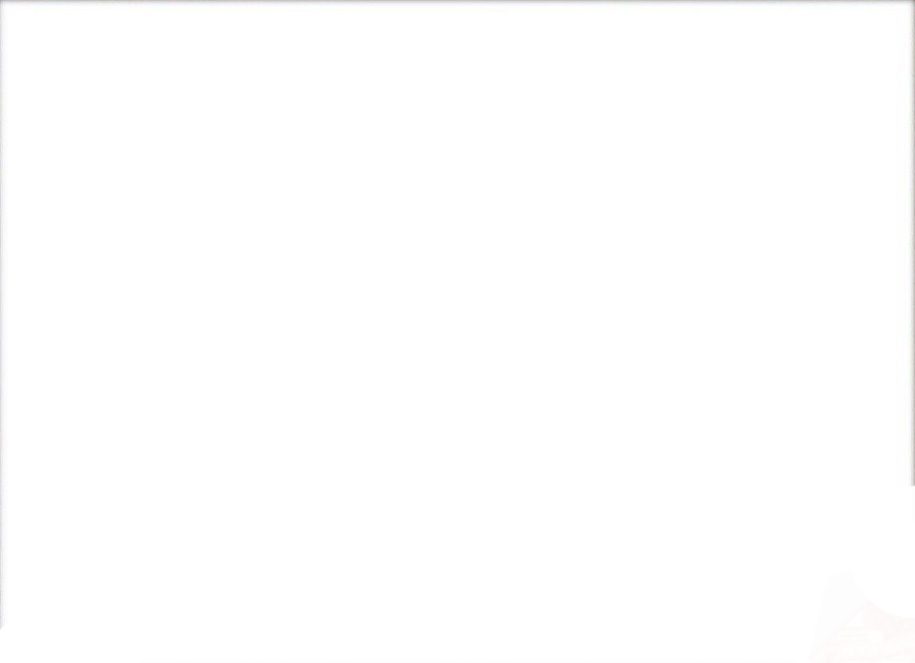 Природа феномену «безпека». 
Безпека завжди є оцінкою суб’єктом ситуації, у межах якої його існуванню чи існуванню іншого суб’єкта не загрожує небезпека.
Заходи, необхідні для забезпечення захищеності об'єкта, як правило, потребують використання значних ресурсів (матеріальних, фінансових тощо). 
Державна безпека – кінцевий результат виконаних заходів політичного, економічного та воєнного характеру, спрямованих на забезпечення суверенітету; реалізовані можливості щодо збереження політичного режиму; суспільно-політичну стабільність тощо.
Тому завжди існує небезпека неадекватної оцінки реальної безпеки об’єкта, що є, зрештою, наслідком суб'єктного характеру оцінювання тих чи інших соціальних явищ (подій, процесів тощо), які розглядаються як небезпеки існуванню об'єкта.
Складові безпеки державності:
безпека території;
безпека макросоціальної спільноти (нації), яка проживає на певній території;
безпека державних інститутів.
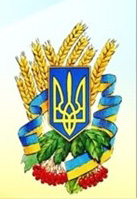 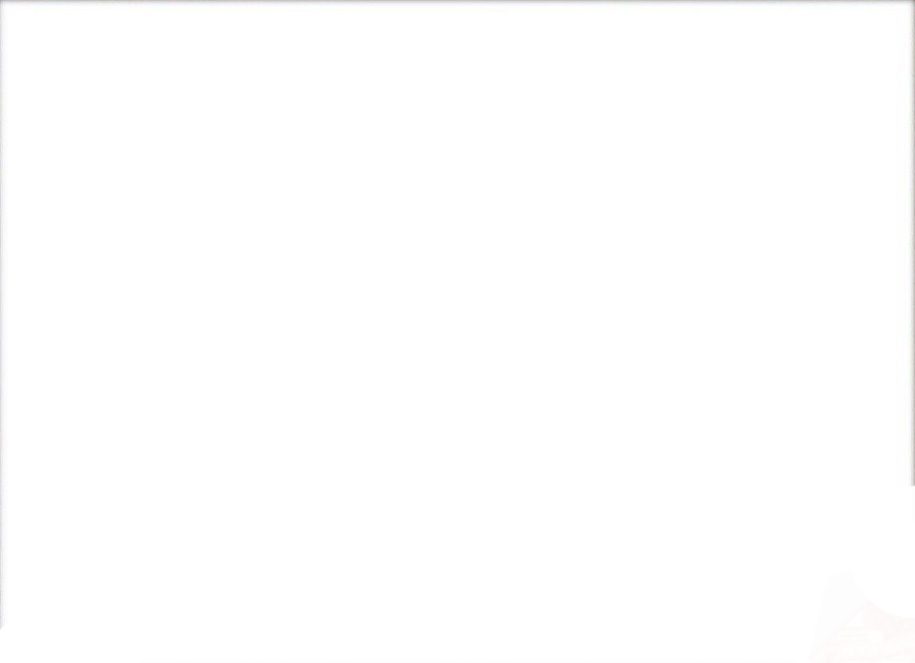 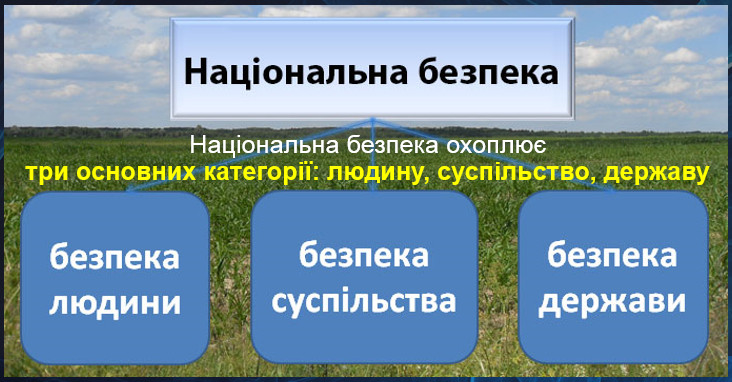 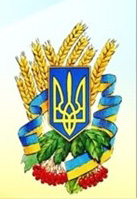 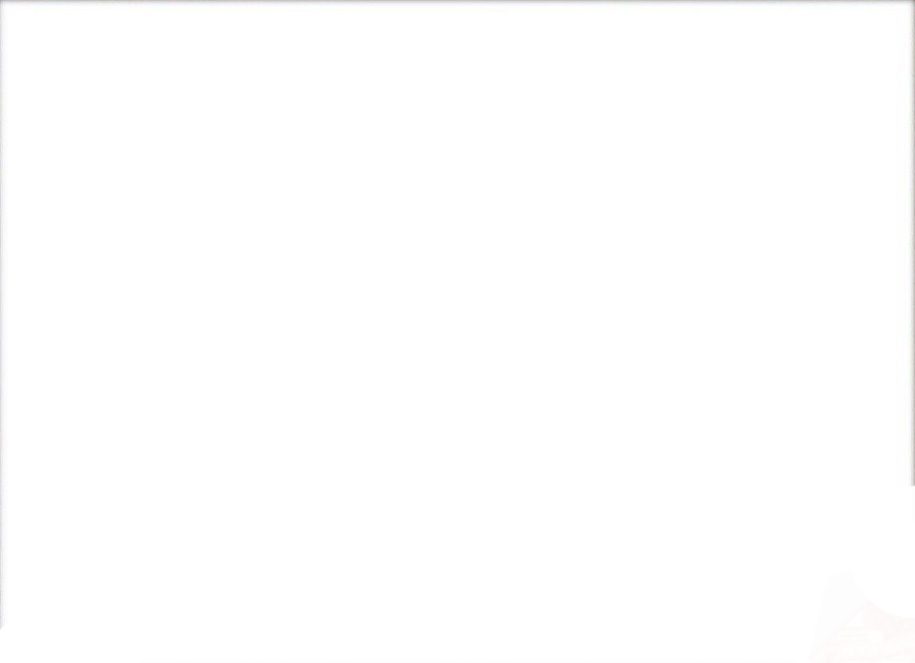 Безпека суспільства – це такі умови (стан), за яких передусім забезпечується свобода вибору шляху подальшого існування, самовдосконалення й розвитку суспільства, або ж для їх захисту є адекватні засоби. 
Безпека індивіда (особиста безпека) – це також певний стан індивіда, зумовлений його самопочуттям та його впевненістю (інтуїтивною чи такою, що базується на достовірних знаннях) у тому, що небезпеки, передусім його життю, майну, правам та свободам, немає, або ж для захисту від цих небезпек у нього є відповідні засоби (ресурси, можливості тощо).
 
Синергетичний характер безпеки полягає в тому, що, наприклад, національна та міжнародна безпека передбачає взаємодію як цілісної системи всіх інститутів політичної, економічної, соціальної та гуманітарної сфер життєдіяльності людини, суспільства, держави, а в деяких випадках і міжнародних інституцій.
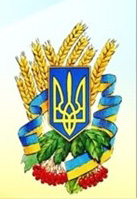 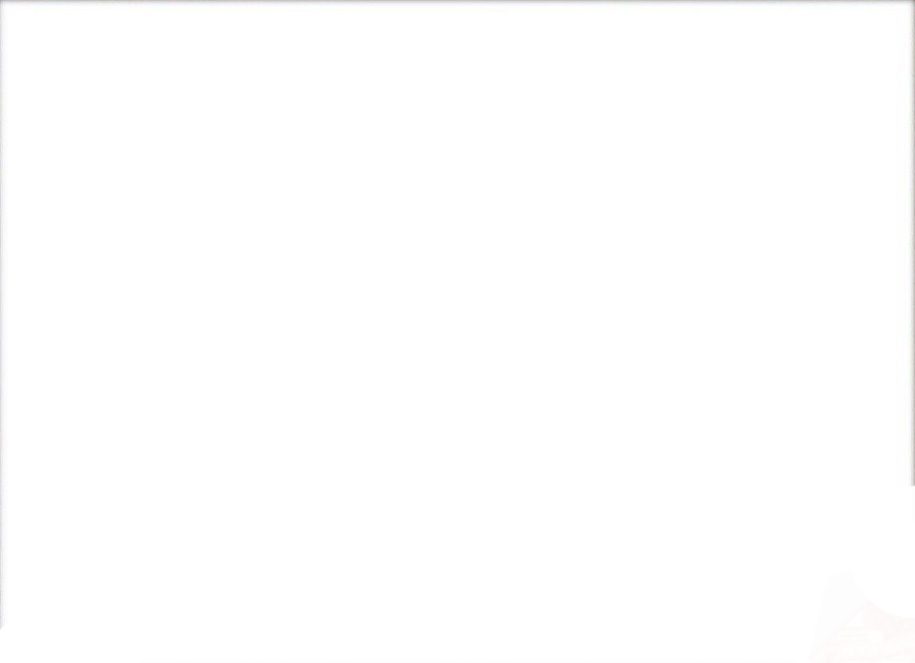 3.	Класифікація національних інтересів.
Національні інтереси – це захищеність державного суверенітету, територіальної цілісності, демократичного конституційного ладу та інших національних інтересів України від реальних та потенційних загроз.
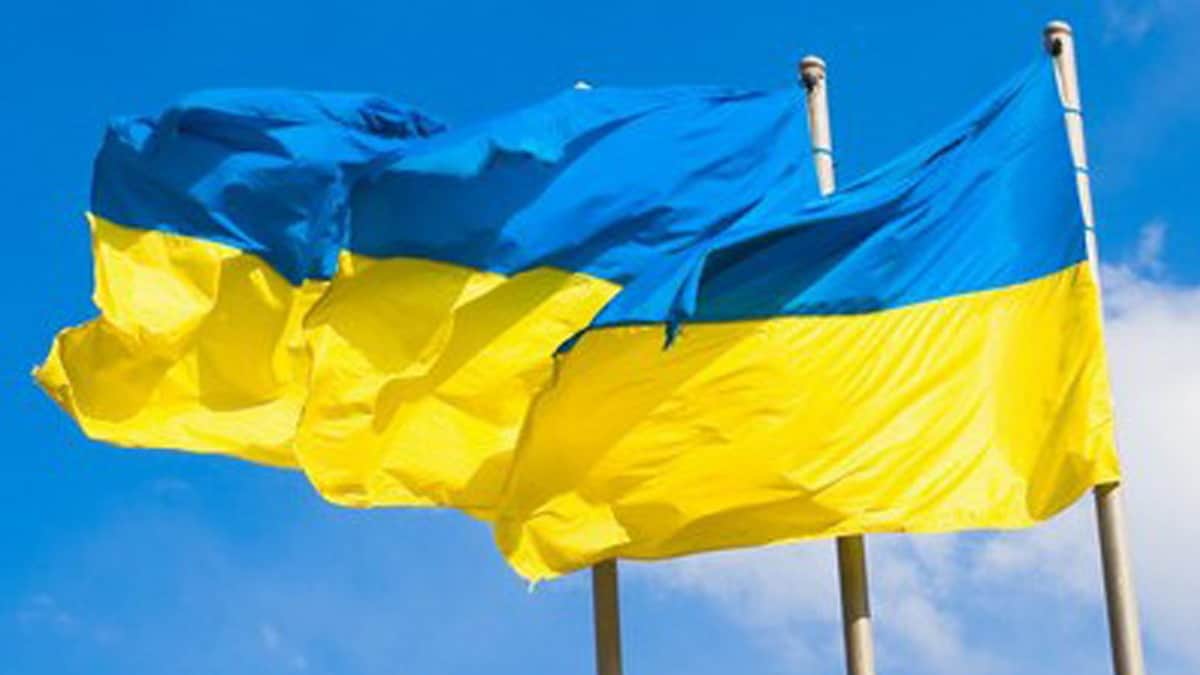 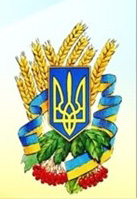 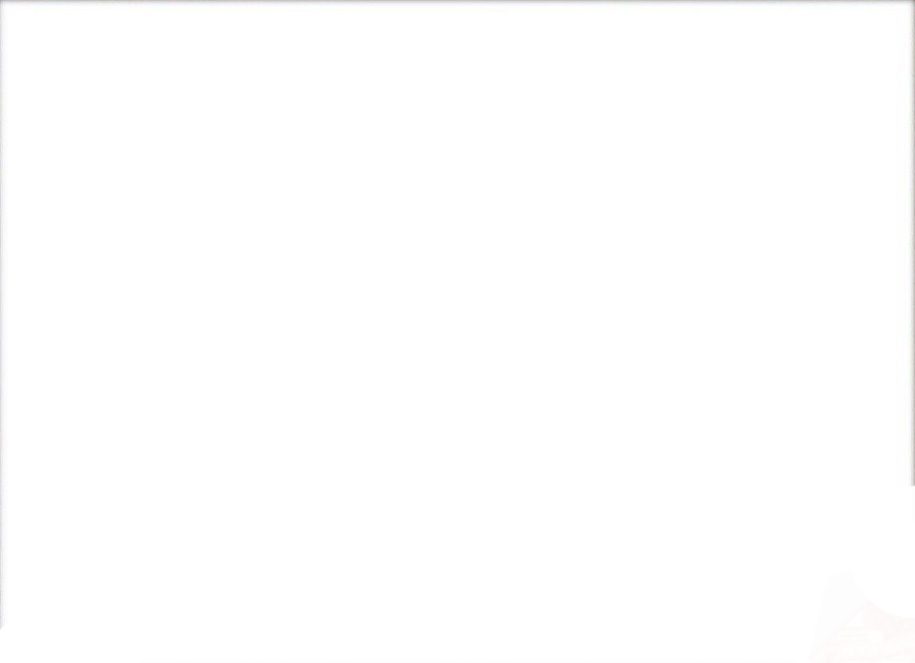 Національні інтереси є інтегральною інтерпретацією сукупності збалансованих інтересів (потреб) людини (громадянина), суспільства, держави в різних сферах їхньої життєдіяльності, реалізація яких гарантує, наприклад, збереження національних цінностей, державний суверенітет, територіальну цілісність, прогресивний суспільно-політичний і соціально-економічний розвиток.

Згідно з чинним законодавством України, під її національними інтересами розуміють «життєво важливі інтереси людини, суспільства й держави, реалізація яких забезпечує державний суверенітет України, її прогресивний демократичний розвиток, а також безпечні умови життєдіяльності і добробут її громадян».
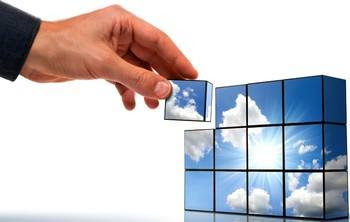 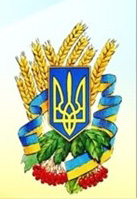 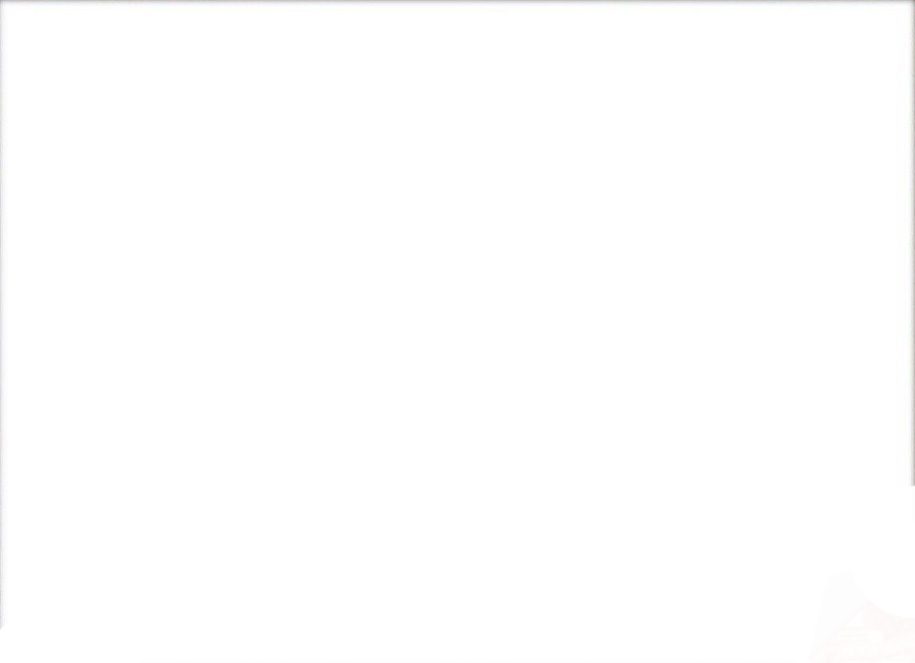 Класифікація національних інтересів за:
характером (наприклад, коаліційні, національні);
взаємністю (однобічні, взаємні);
ступенем черговості (першочергові, невідкладні інші);
масштабом (глобальні, регіональні, локальні);
ступенем важливості (фундаментальні, стратегічні, життєво важливі, інтереси виживання, актуальні, істотні, другорядні тощо);
строком дії (постійні, довгострокові, середньострокові, поточні);
видами політики (зовнішні, внутрішні);
сферами прояву (політичні, економічні, соціальні тощо).
Принципово важливим є те, що національні інтереси завжди мають відносно постійний характер, оскільки виникають і зникають на певному історичному етапі розвитку держави (нації). 
Внутрішні національні інтереси відображають потреби існування і розвитку індивіда (людини), соціальної групи, суспільства і держави. Зовнішні – додаткові умови для задоволення цих потреб.
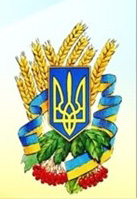 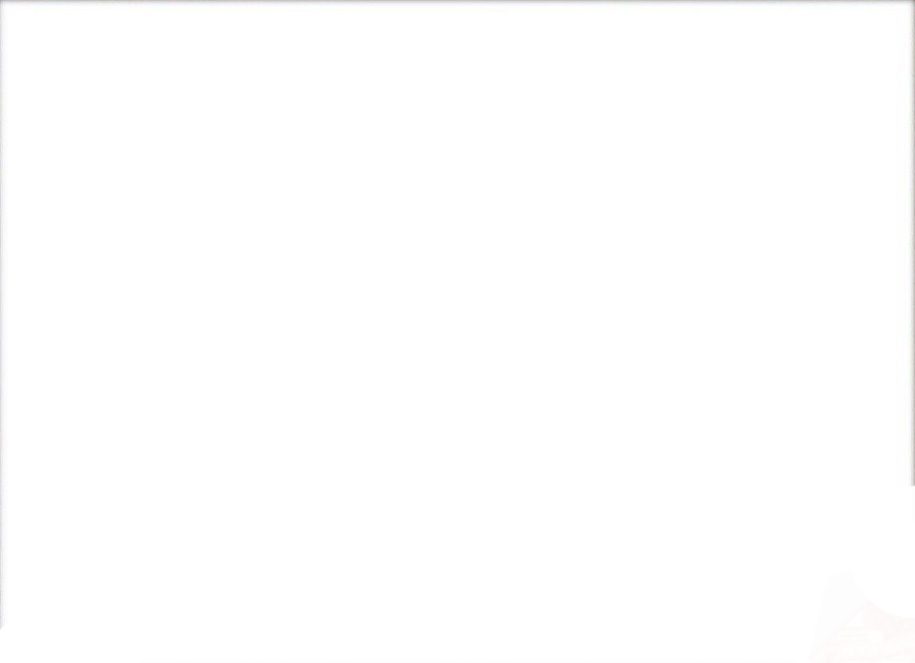 Національні інтереси можуть бути класифіковані як такі, реалізація яких має високий, середній та низький ступінь важливості для національної безпеки.
найвищий ступінь важливості матимуть національні інтереси, реалізація яких пов'язана зі збереженням (захистом) та розвитком національних цінностей, втрата яких породжує реальну загрозу фізичному та духовному буттю (існуванню) народу або руйнації державного утворення. Фактично це інтереси виживання народу, бо йдеться про збитки (шкоду) для національної безпеки, які є недопустимими.
Якщо ж відсутність прогресу в реалізації інтересу, який розглядається, лише певною мірою зашкодить реалізації інтересів (мається на увазі допустимий для національної безпеки рівень втрат), які мають високий ступінь важливості, то його треба ідентифікувати як інтерес середнього ступеня важливості.
У разі, коли наслідком нереалізації національного інтересу будуть збитки (шкода) для національної безпеки, нижчі від допустимих, які не будуть здійснювати вплив на реалізацію інтересів, що мають високий ступінь важливості, то цей інтерес треба визначити як інтерес низького ступеня важливості.
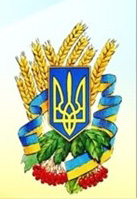 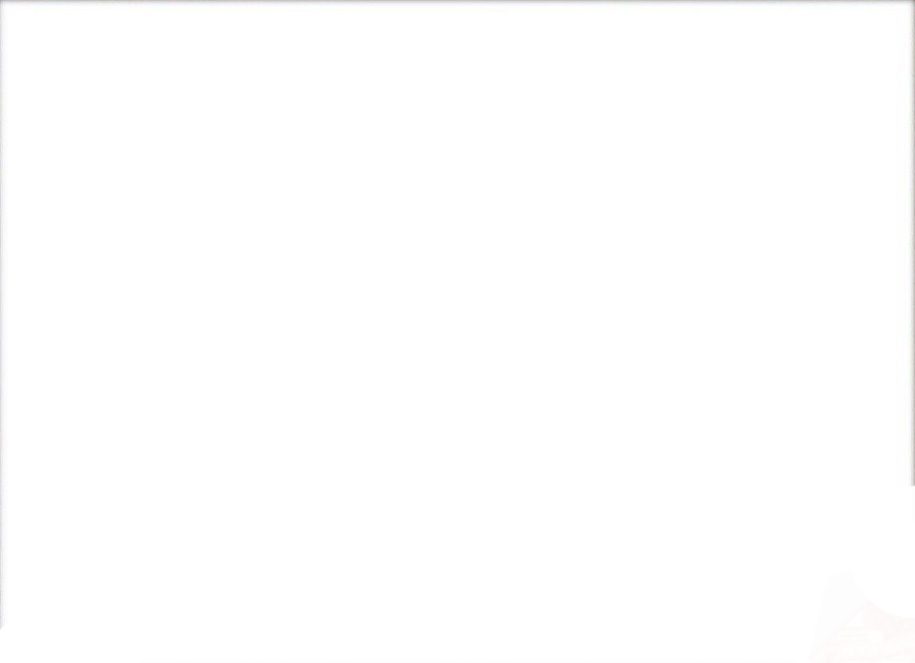 Національна безпека
 
Суть національної безпеки полягає у створенні сприятливих умов для реалізації національних інтересів, процвітання, могутності, всебічного розвитку України для максимального задоволення потреб та інтересів представників української нації відповідно до загальновизнаних норм співіснування.

 Національним інститутом стратегічних досліджень були визначені такі пріоритетні національні та національно-державні інтереси України:
1. Забезпечення суверенітету та територіальної цілісності. 
2. Подолання економічної кризи. 
3. Досягнення національної злагоди, політичної та соціальної стабільності. 
4. Збереження генофонду народу, зміцнення здоров’я громадян.
5. Створення демократичного суспільства. 
6. Інтеграція України в європейську та світову спільноту. 
7. Забезпечення екологічно безпечних умов життєдіяльності.
8. Створення цілісної системи забезпечення національної безпеки.
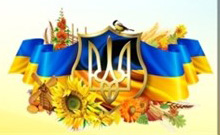 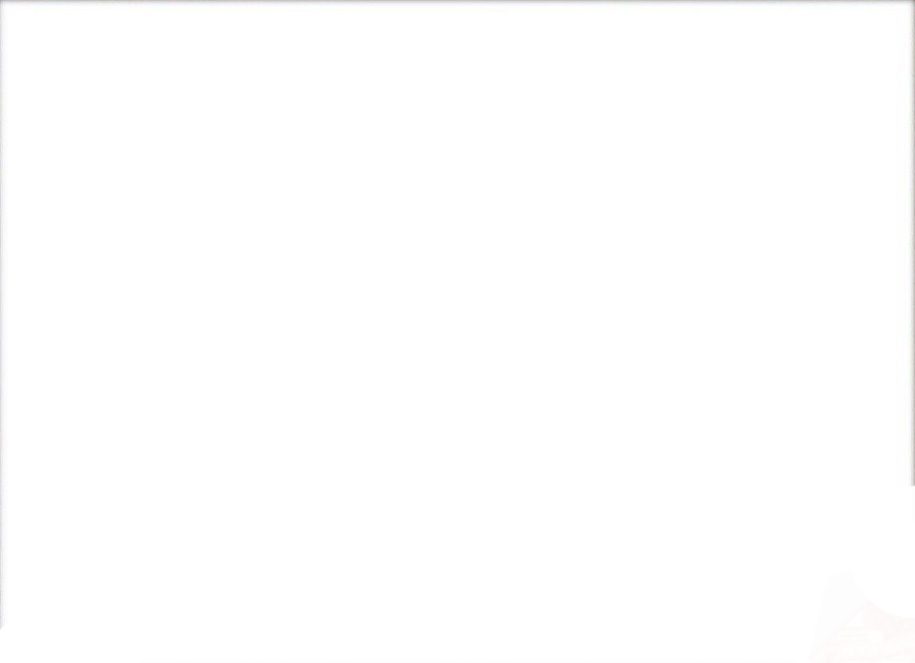 Завдання:
«Національна безпека» є змінною чи постійною величиною?

Яка структура, на вашу думку, повинна займатися класифікацією ступеня важливості національних інтересів?
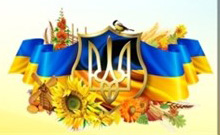